Psykoterapin, medvetandet och hjärnan psykologiska och filosofiska aspekter													2017 10 26
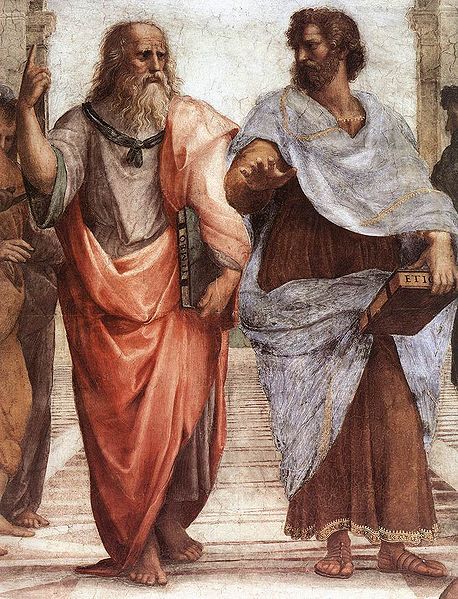 Svensk Förening för Filosofi och Psykiatri 
(SFFP.se) 
Svenska Psykiatriska Föreningen 
(SPF)
Program
13.10
Olika psykoterapier - olika filosofiska grunder/grundantaganden.
		En överblick av forskning, design och utfallsmått.
		Anne H Berman
13.40
Faktaresistens – från ett filosofiskt och ett psykologiskt perspektiv.
		Åsa Wikforss och Helge Malmgren
14.25
Arm- och bensträckare
Lena Lundström
14.30 
Vad vet vi idag om psykoterapi? Hur fungerar psykoterapi? Finns evidens för effekter?
		Rolf Sandell
15.00 
Kaffe
Program
15.25
Mål för psykoterapi - etiska aspekter.
		Rolf Ahlzén
15.55
Filosofen kommenterar.
		Helge Malmgren 
16.30
Allmän diskussion

16.50  
Slutord. 
		Alexander Wilczek
17.00  Avslut.
sffp.se
Tack för idag!
[Speaker Notes: Retorikens beståndsdelar. Loggos, Pathos och Ethos. "Finns det någon verklighet utanför mina tankar?", "Vad är kunskap?", "Vad är sanning?", "Vad gör en handling värdefull?"]